Le Temps
Le temps
Les saisons
Quel temps fait-il?
Quelle est la saison?
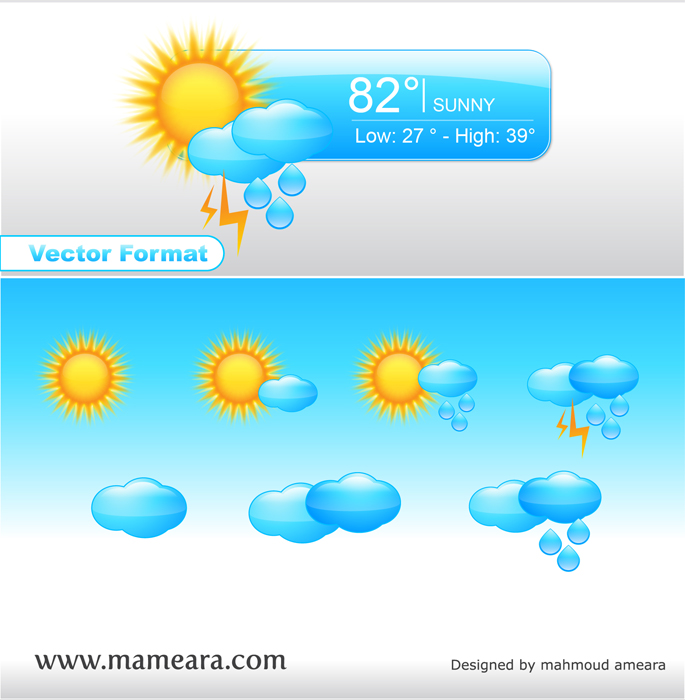 Le printemps
l’automne
L’hiver
L’été
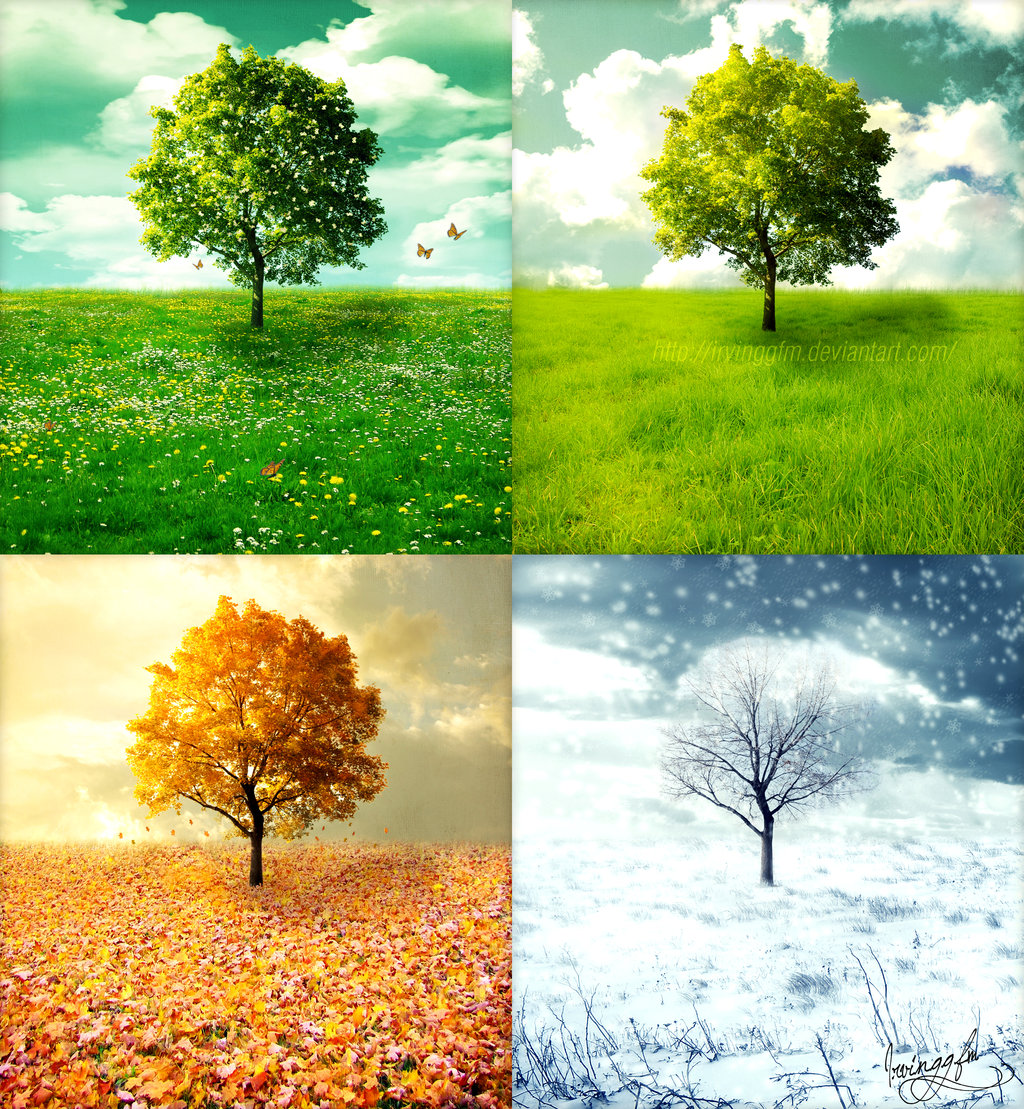 Au printemps
En automne
En hiver
En été
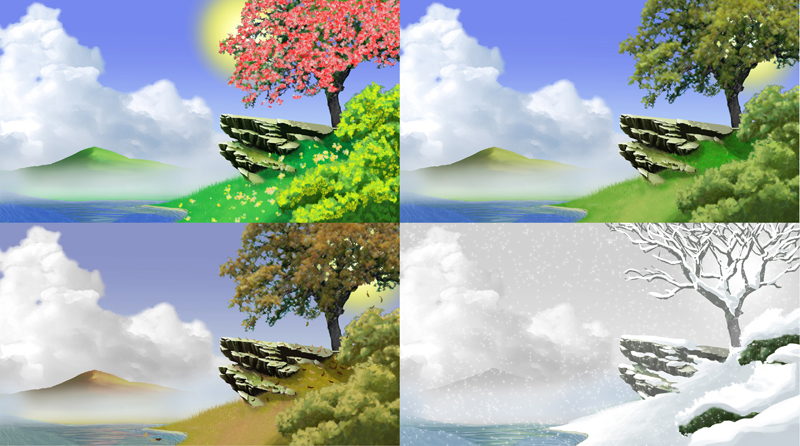 Il fait bon.
Il fait beau.
Il fait mauvais.
Il pleut.
Il neige.
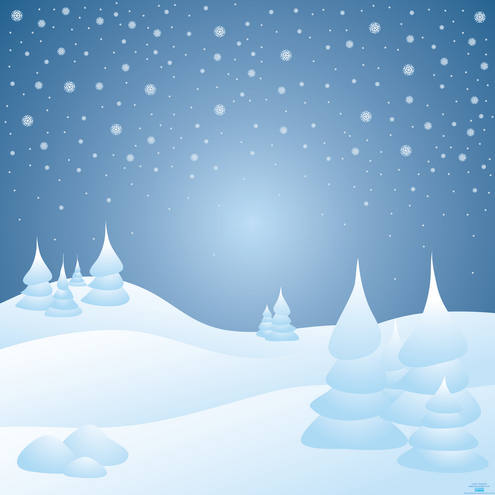 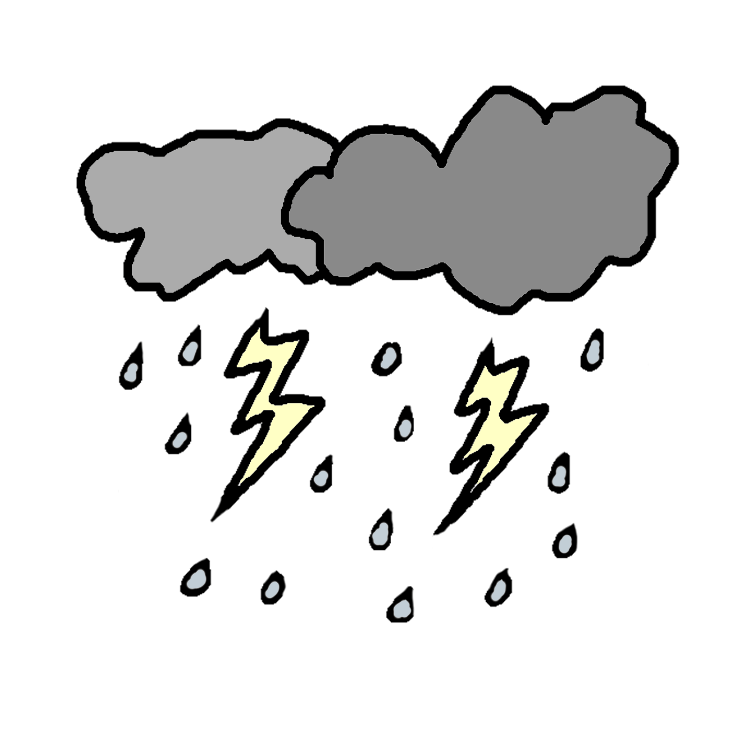 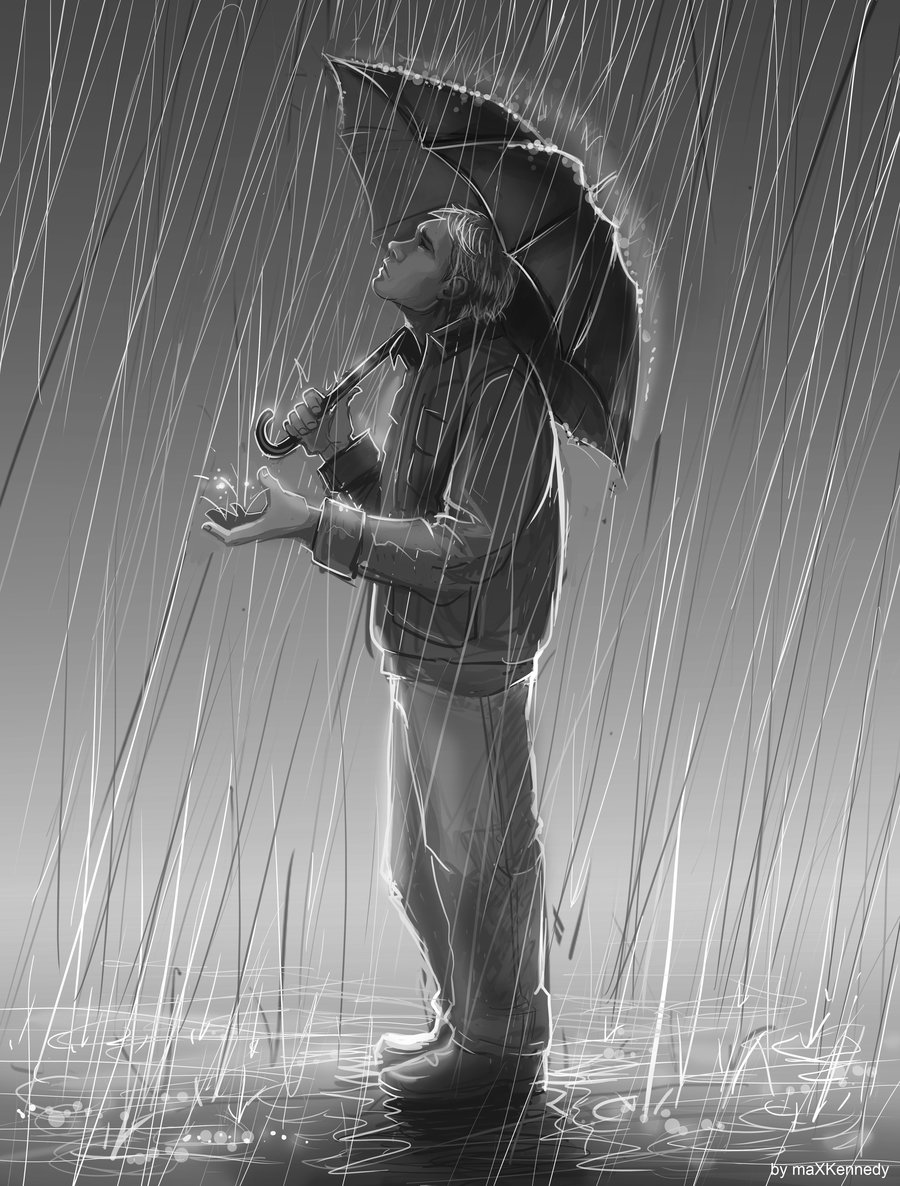 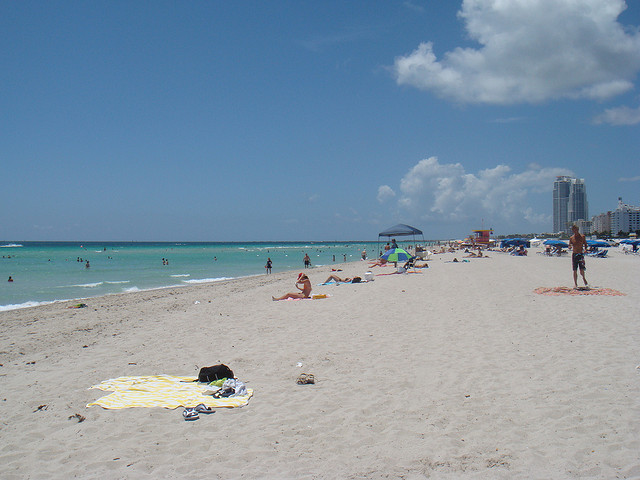 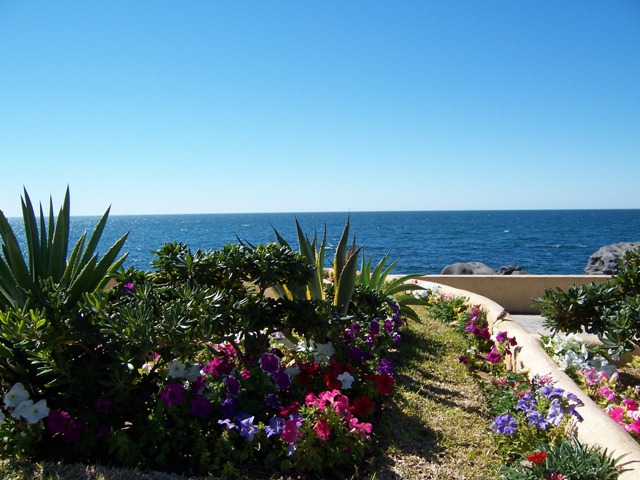 Il fait froid.
Il fait frais.
Il fait chaud.
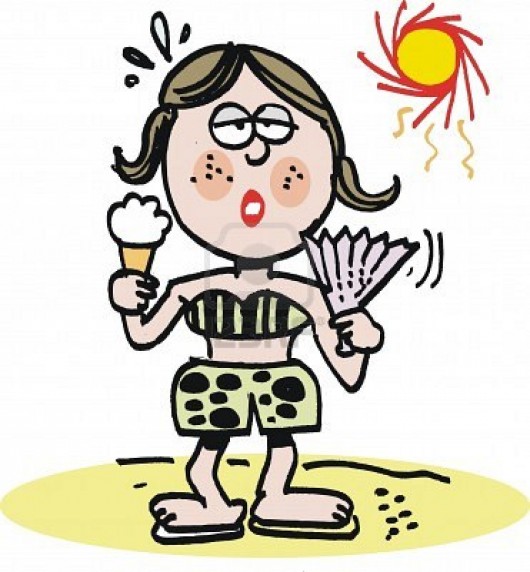 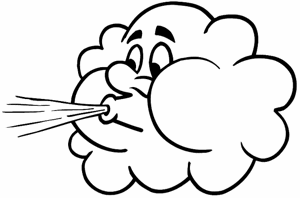 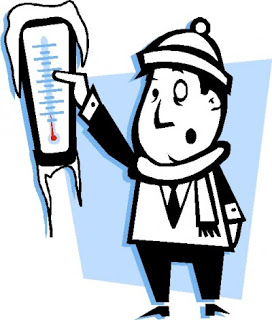 Il fait du soleil.
Il y a du soleil.
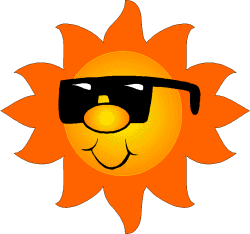 Il fait du vent.
Il y a du vent.
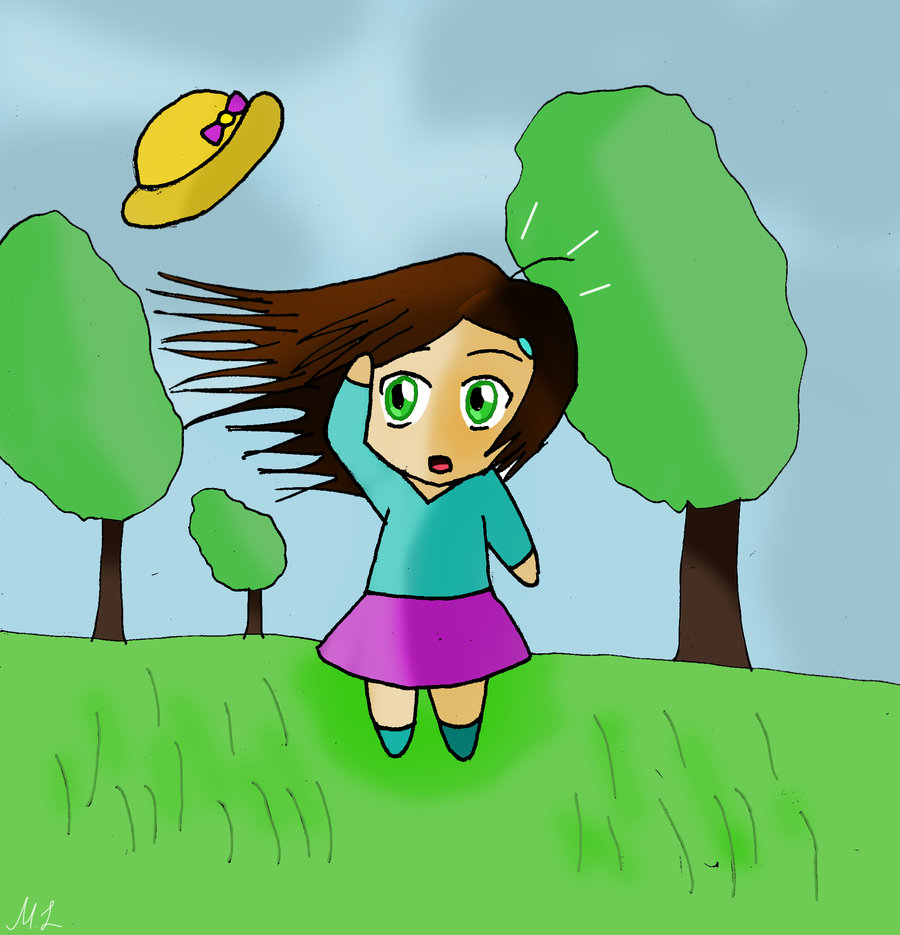 Il y a des nuages.
Il fait humide.
Il y a des éclairs.
Il y a du tonnerre.
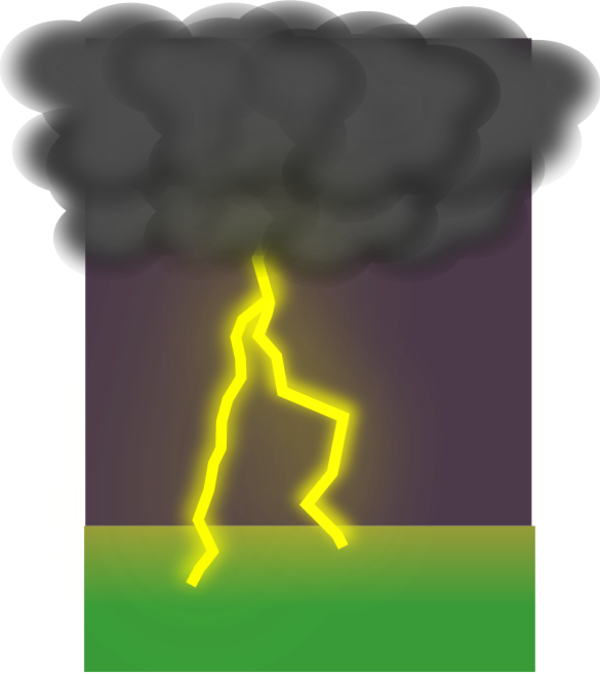 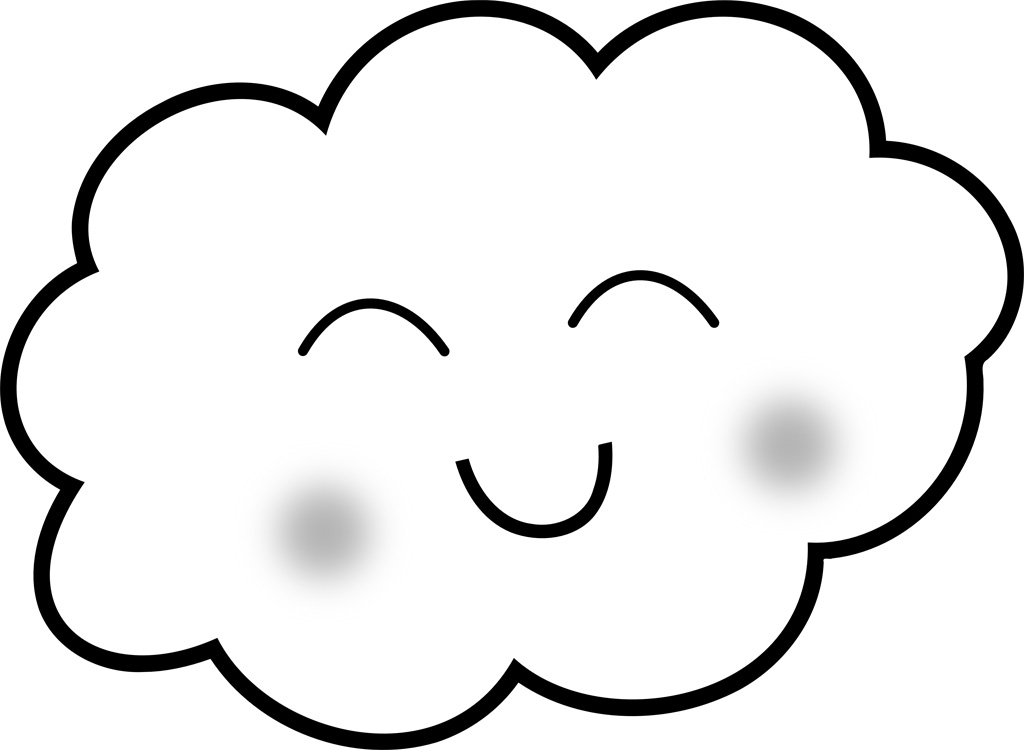 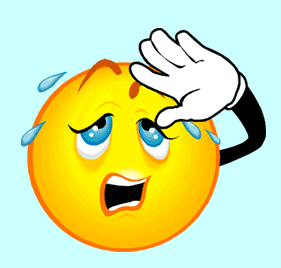